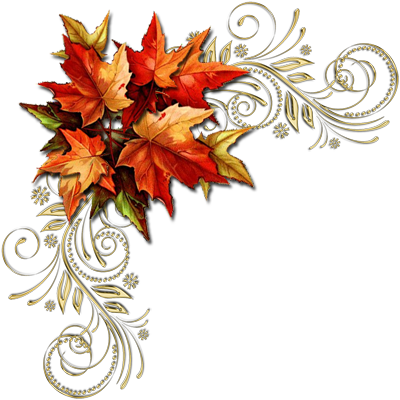 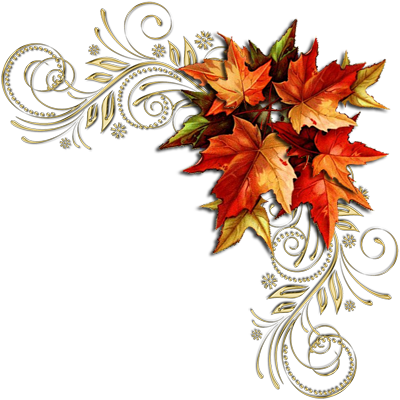 Развитие устойчивого интереса к познанию через проектно-исследовательскую деятельность.
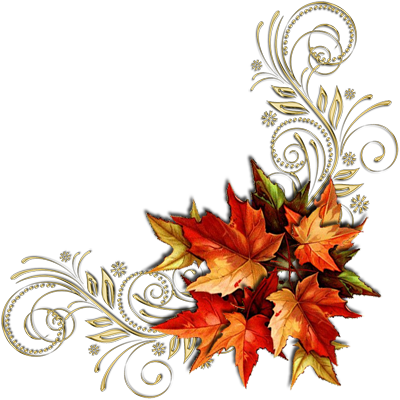 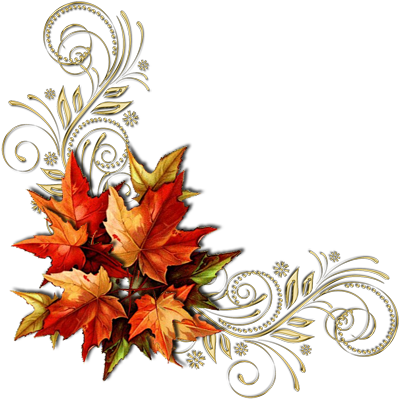 Лучникова Т. А. воспитатель МКДОУ-детский сад «Берёзка» с. Рыбное
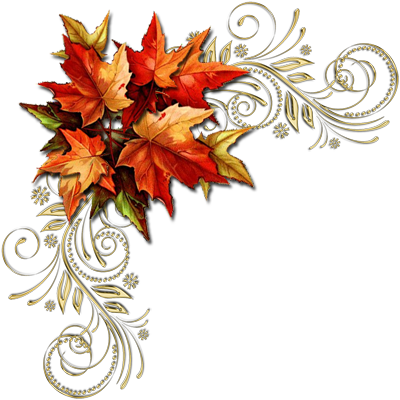 Экспериментирование – один из способов решения познавательных задач.
Данная тема легла в основу проекта, который реализуется мной в рамках дополнительного образования через кружок «Любознайка».
Цель проекта. Развитие познавательной инициативы детей, умение сравнивать вещи и явления, устанавливать простые связи и отношения между ними, то есть упорядочивать свои представления о мире.
Задачи. Расширять представления детей об окружающем мире через знакомство с простыми физическими свойствами и явлениями. Развивать связную речь детей: побуждать рассуждать, аргументировать, пользоваться речью-доказательством. Вовлекать родителей в совместную деятельность по экспериментированию.
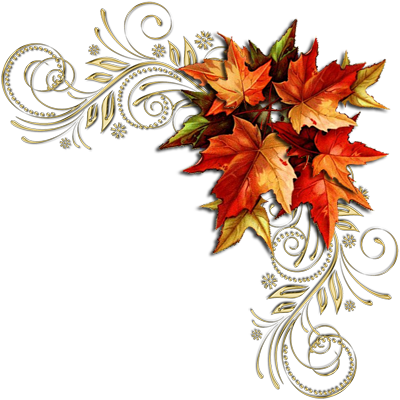 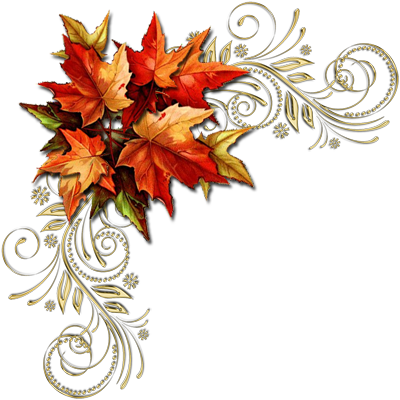 Этапы.
Подготовительный

Реализационный

Заключительный
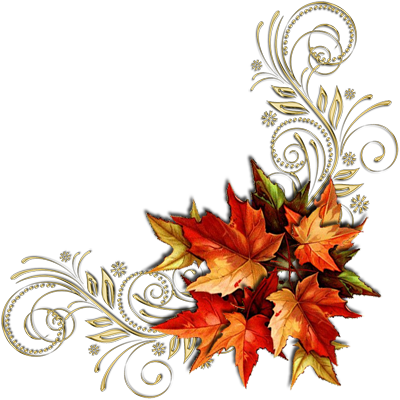 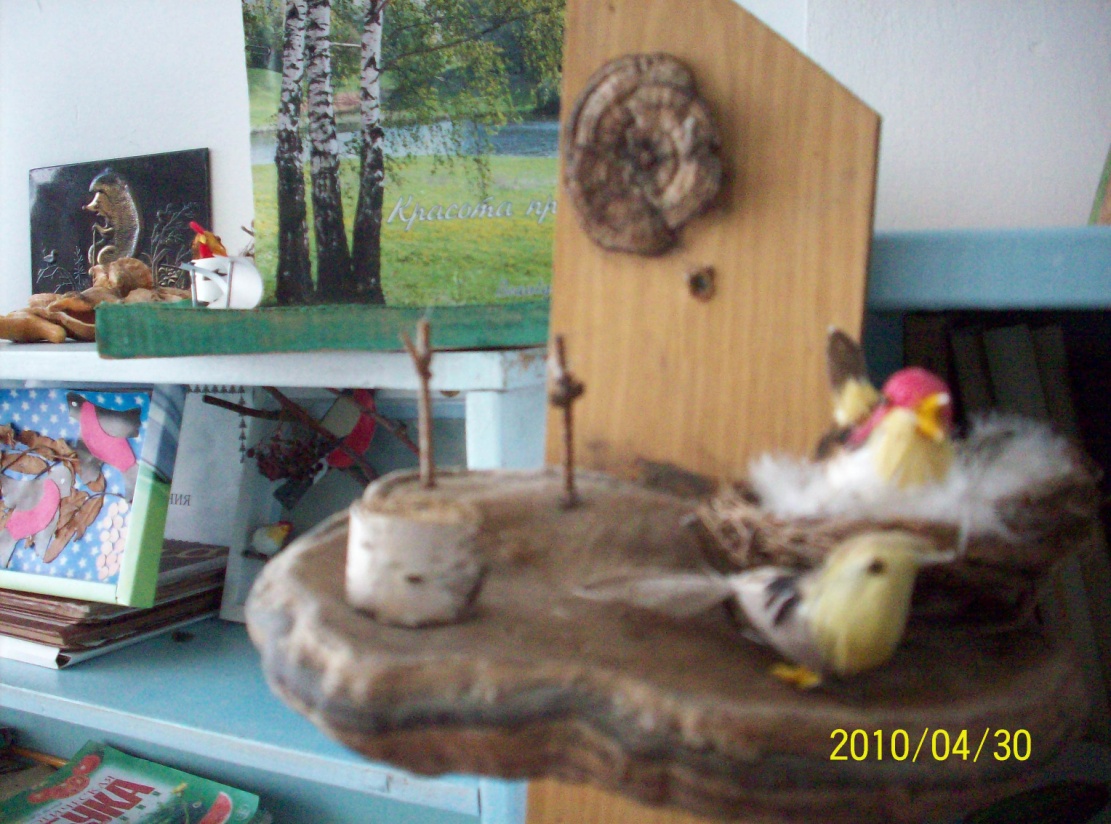 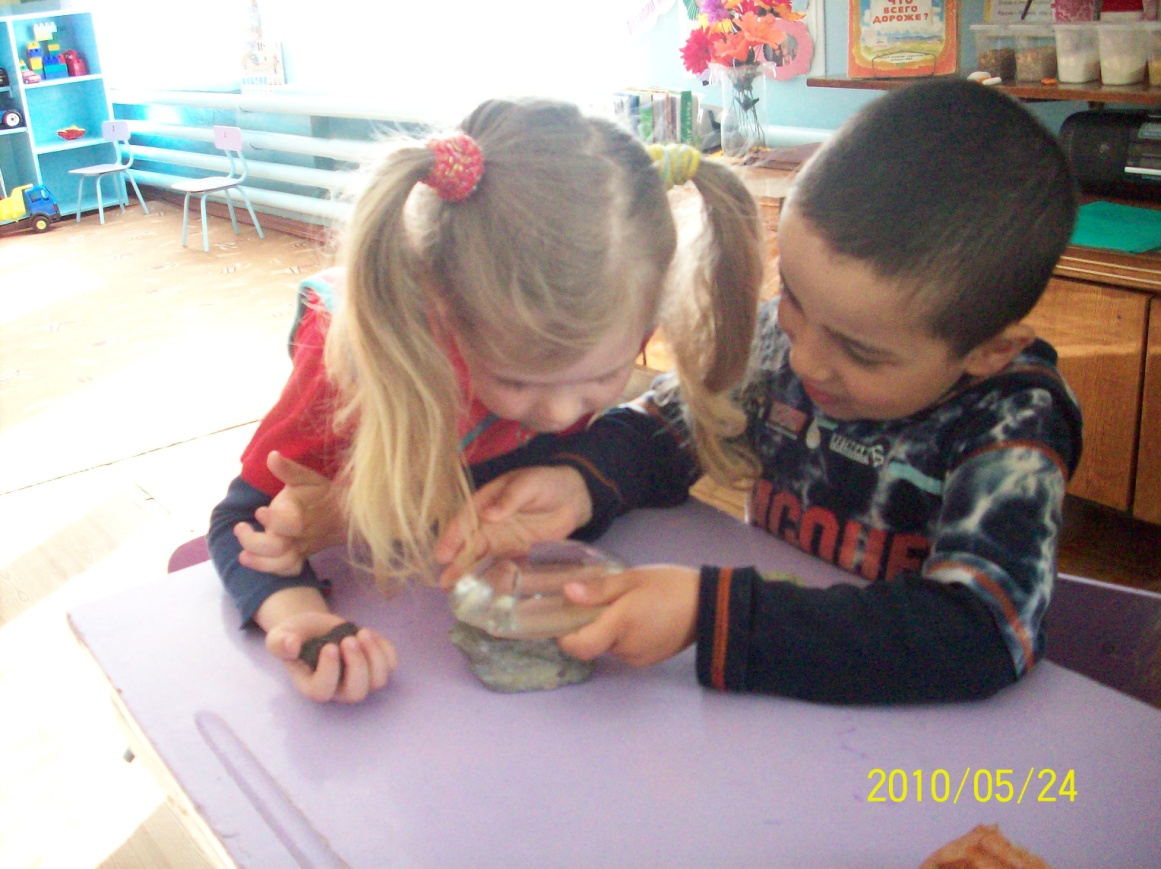 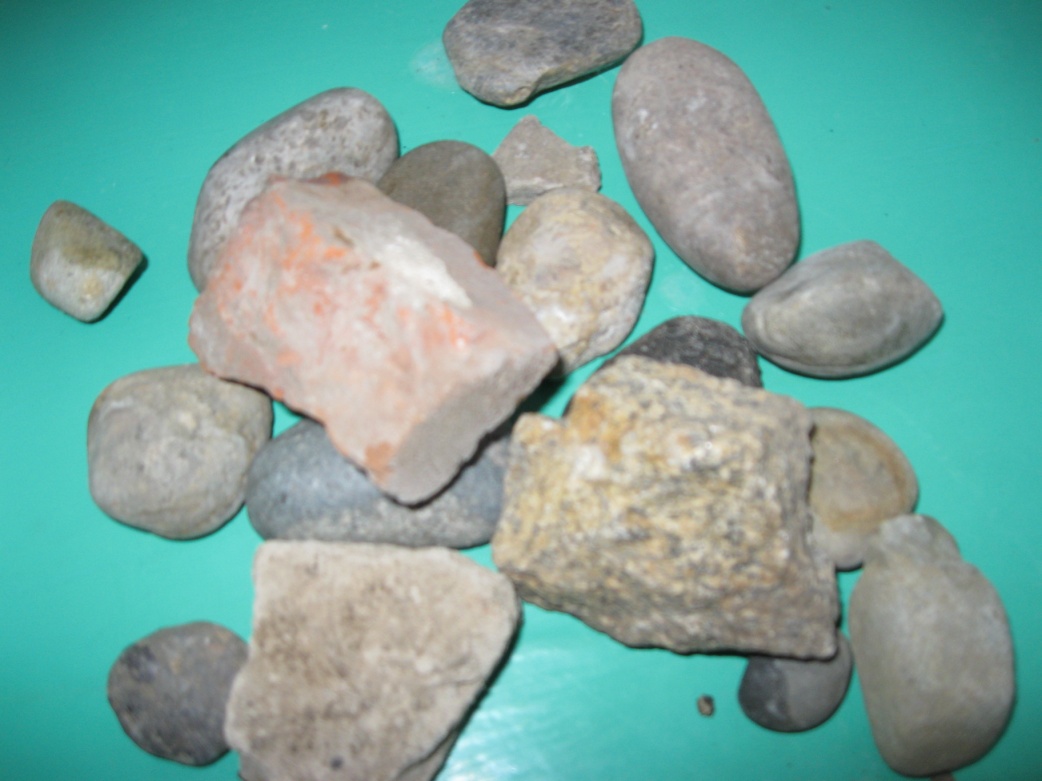 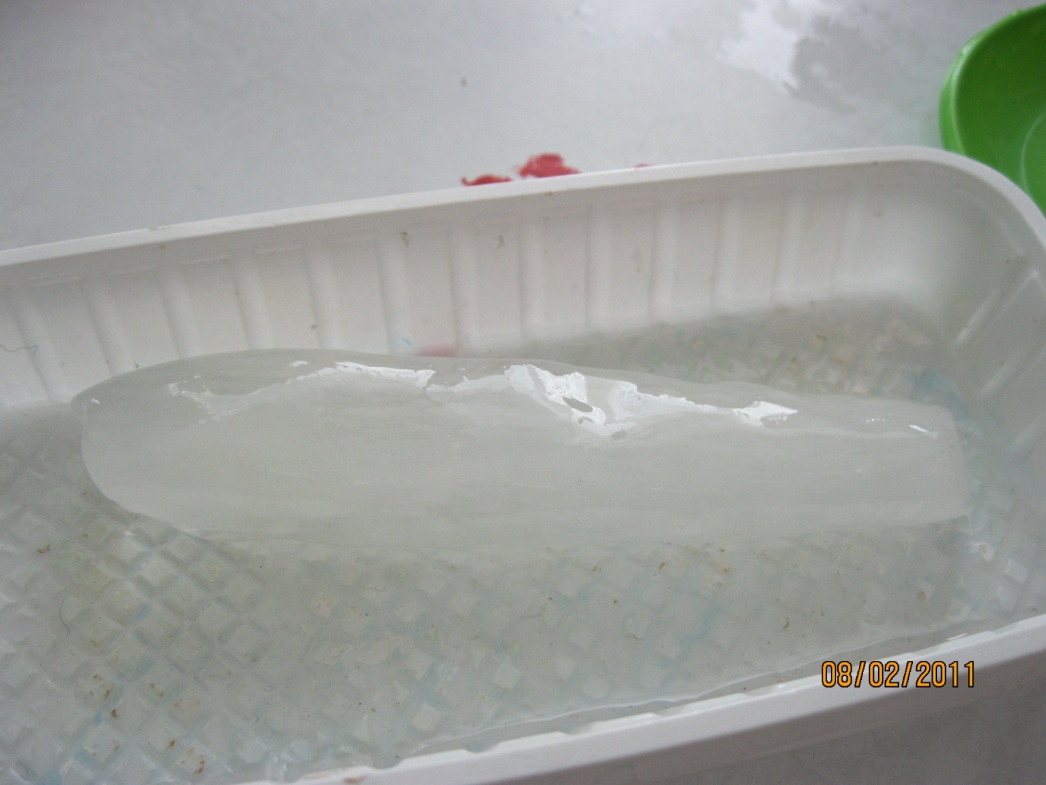 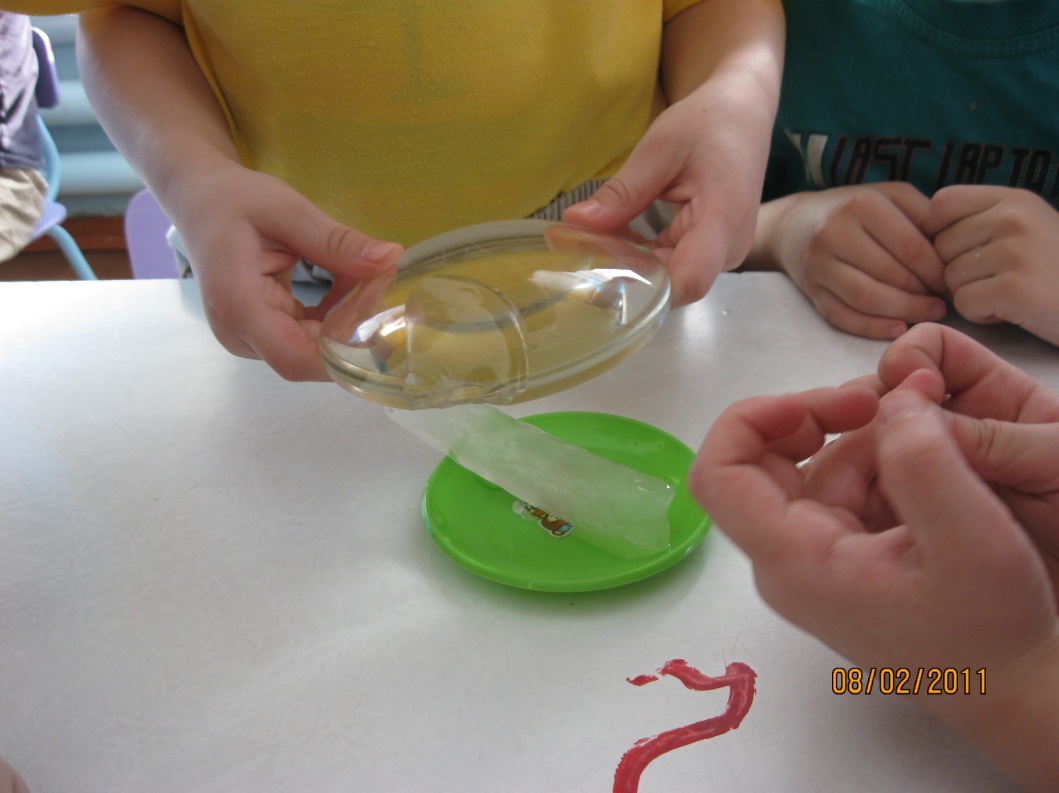 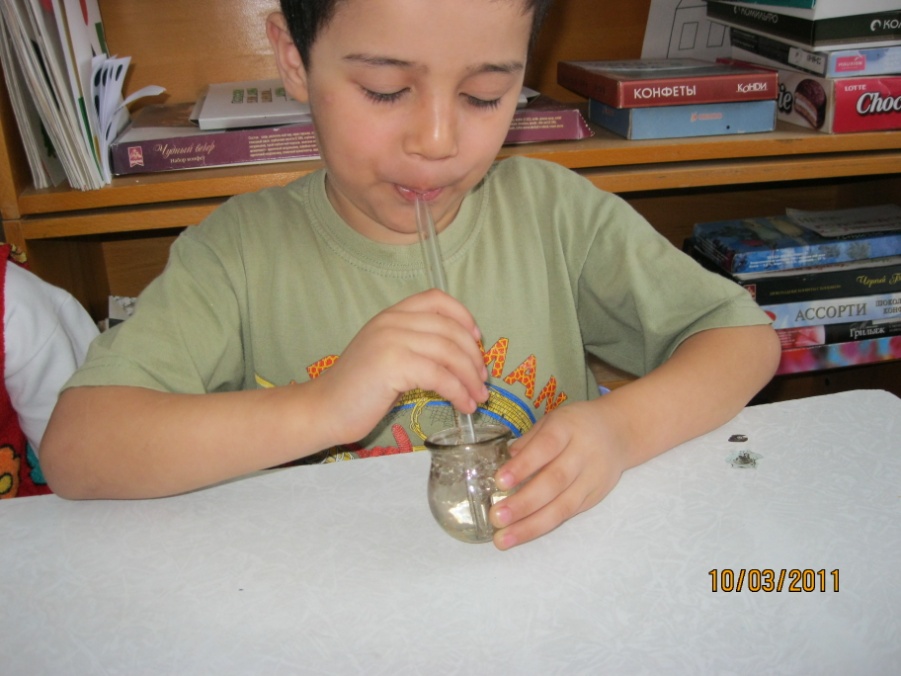 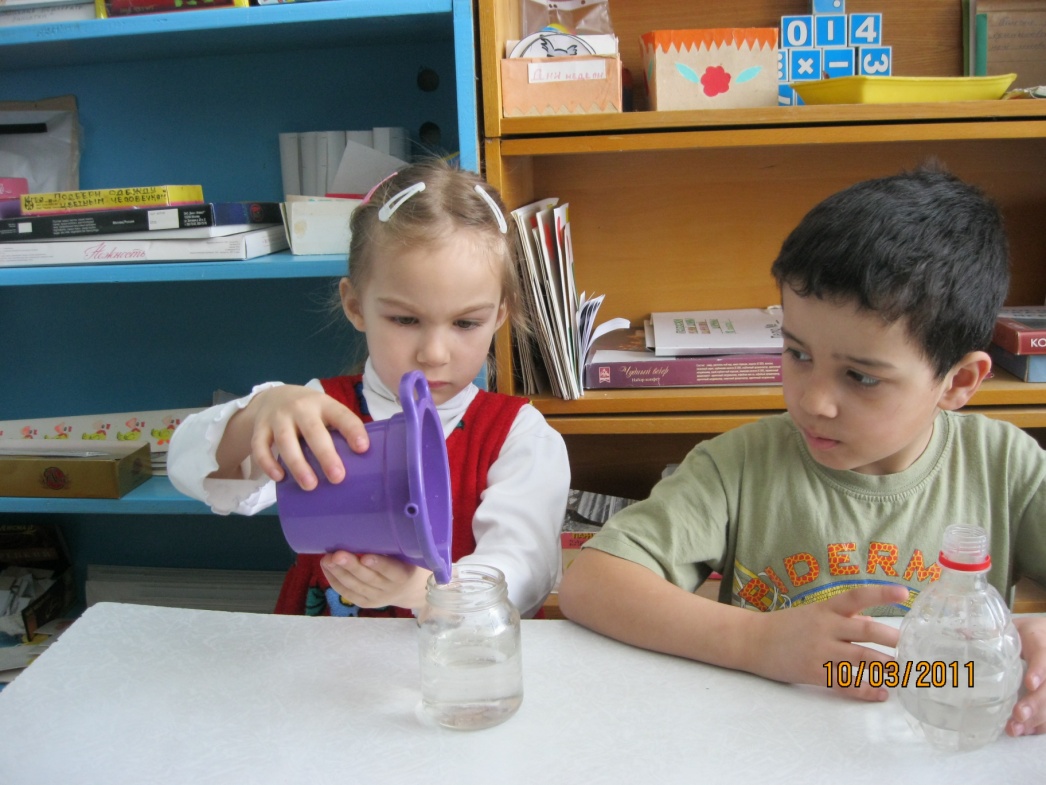 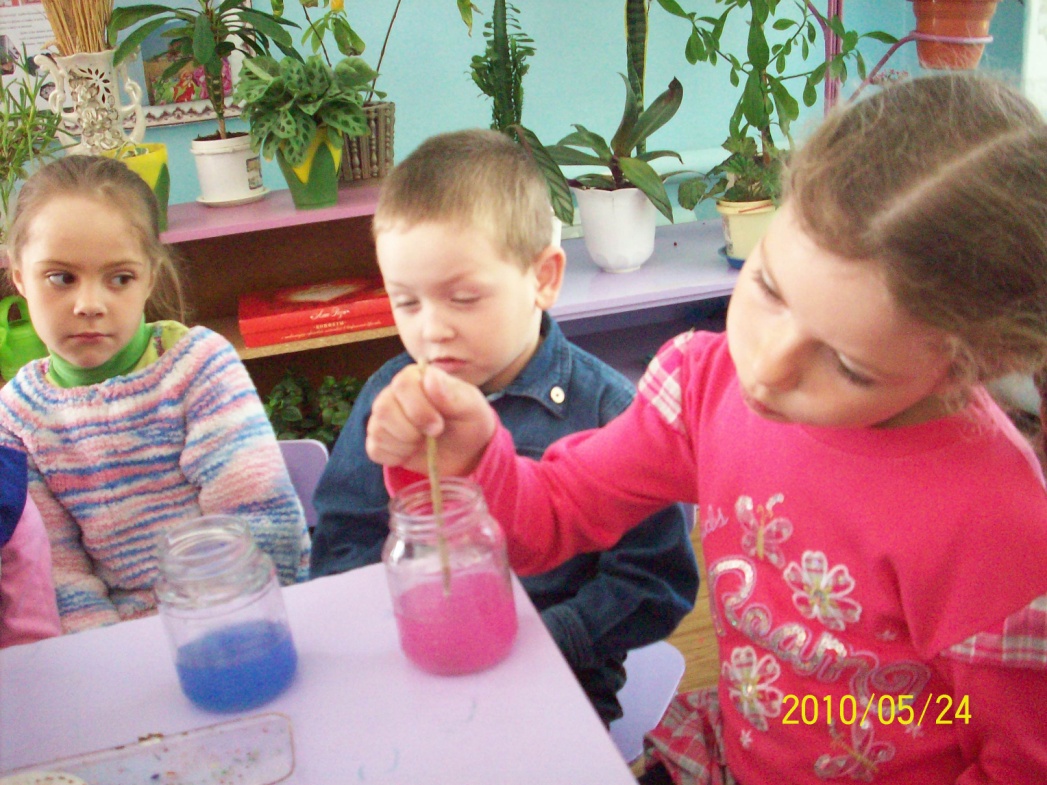 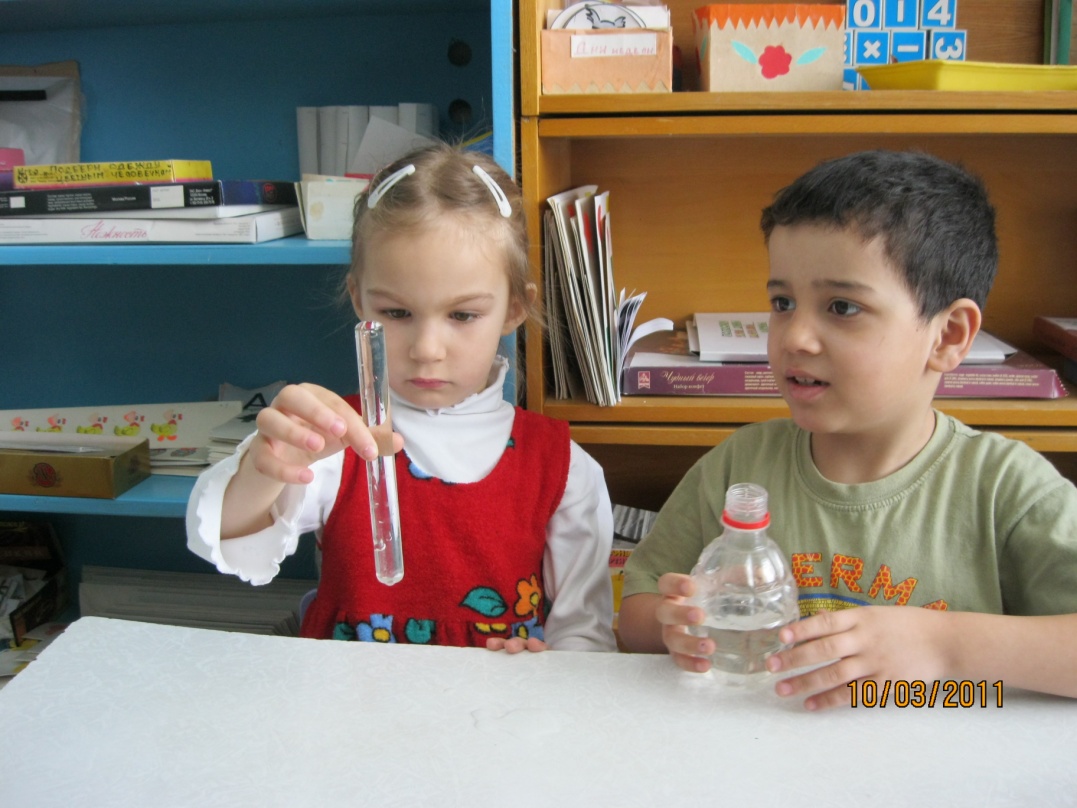 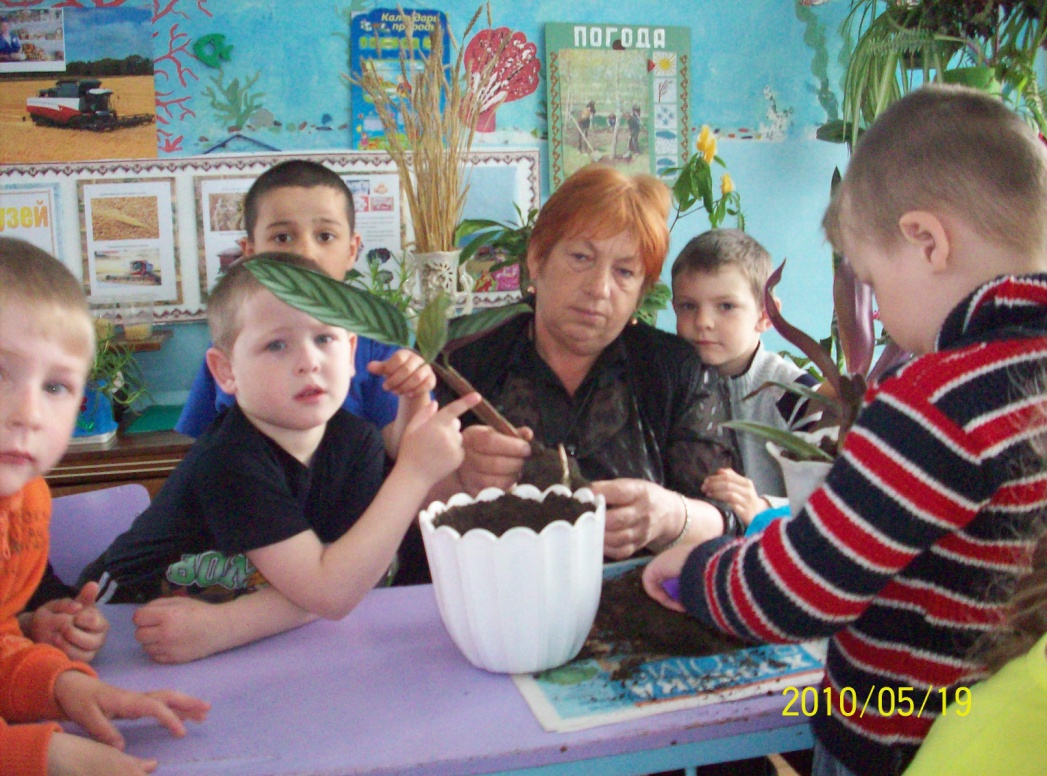 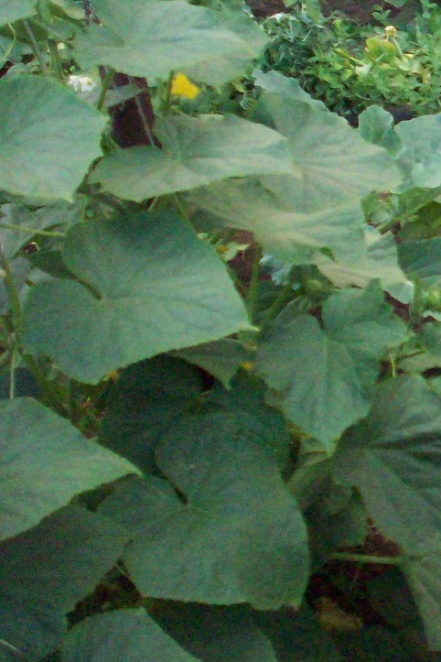 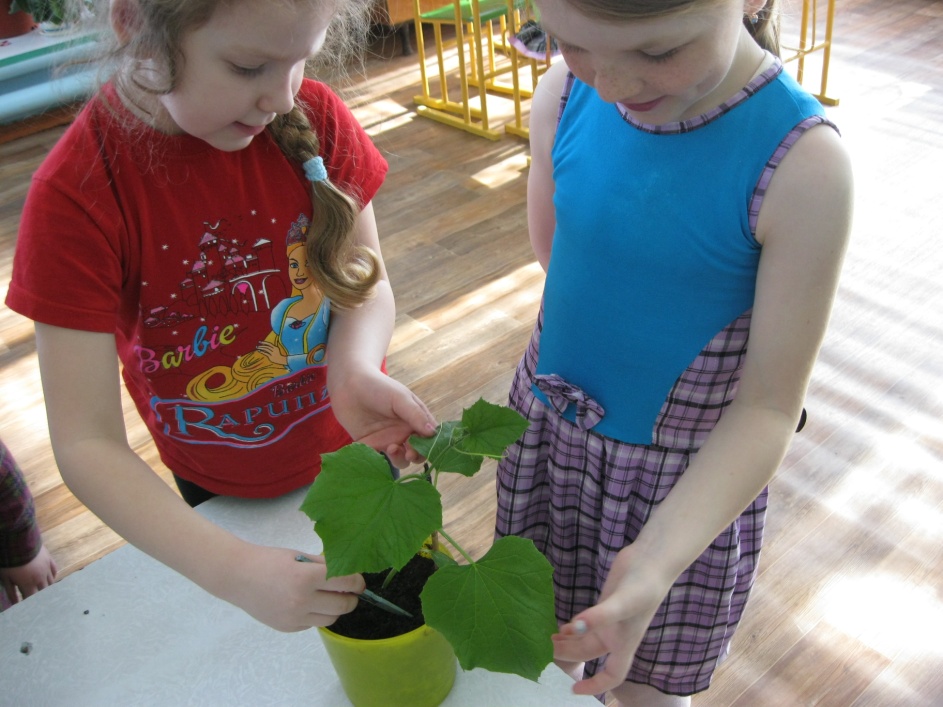 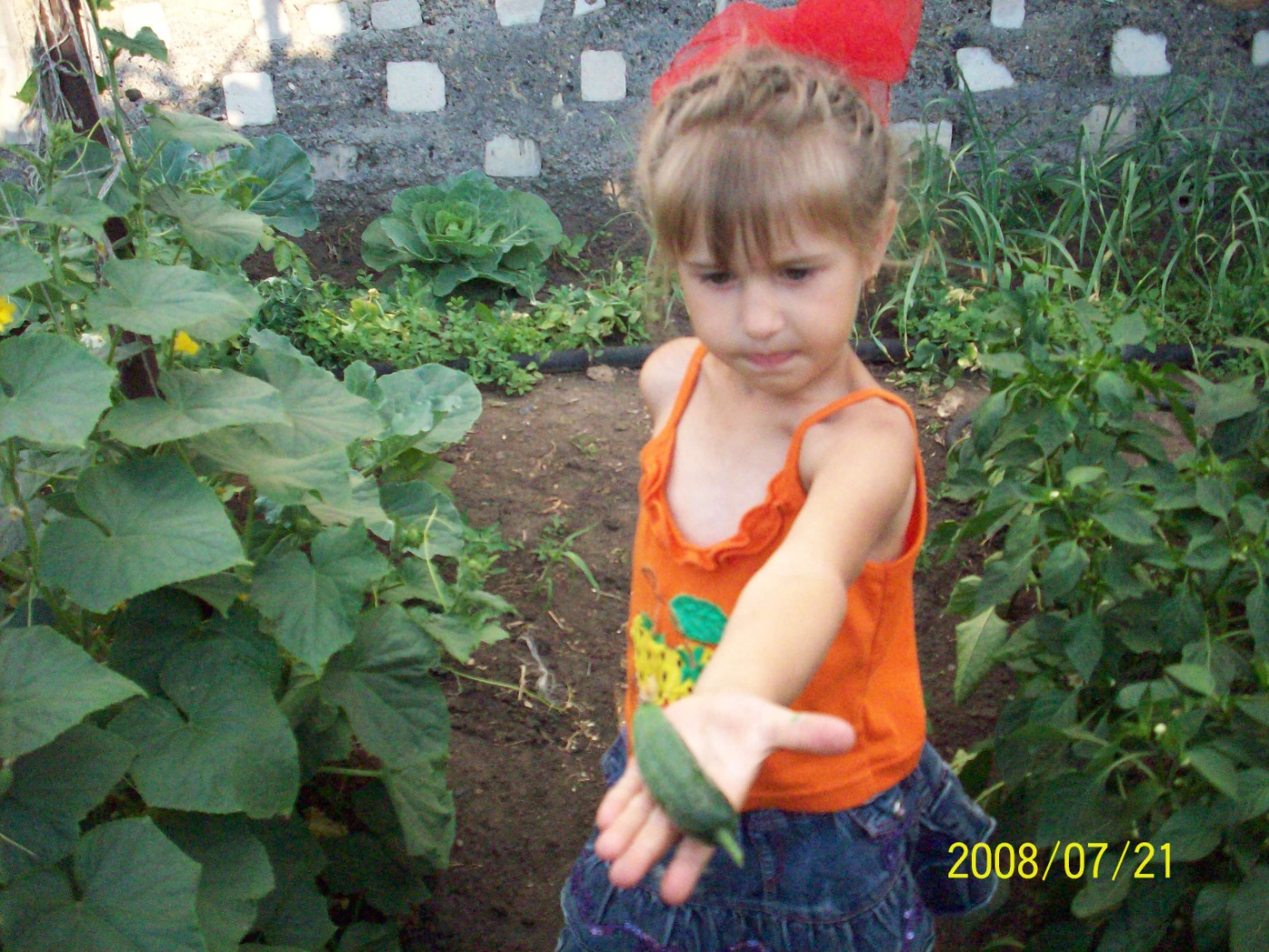 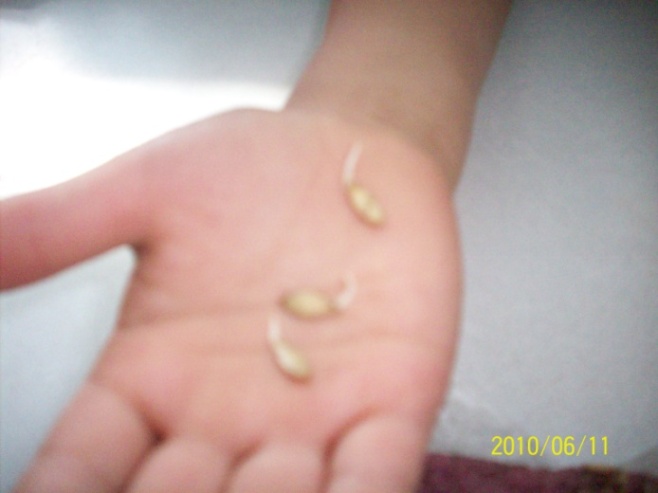 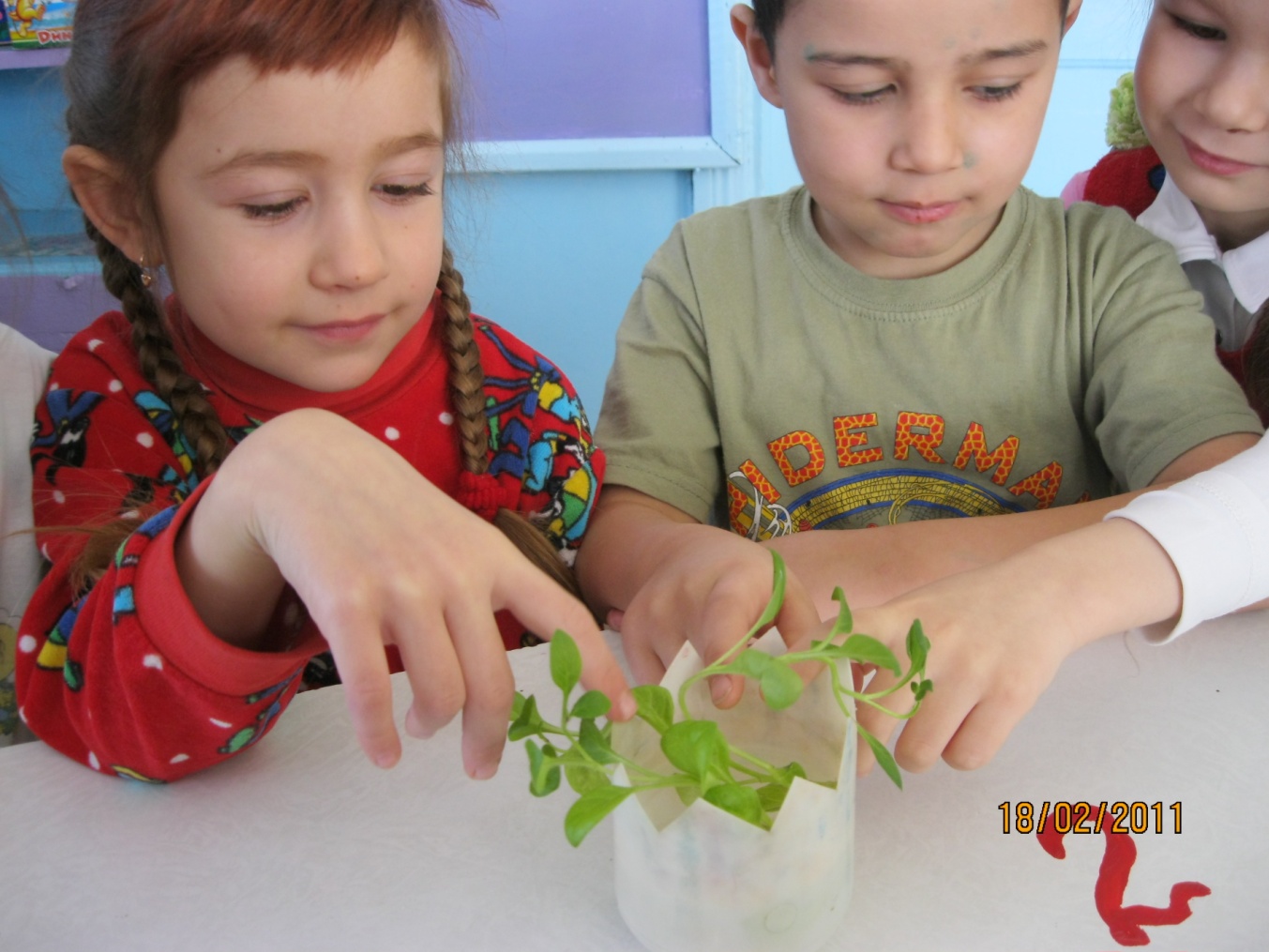 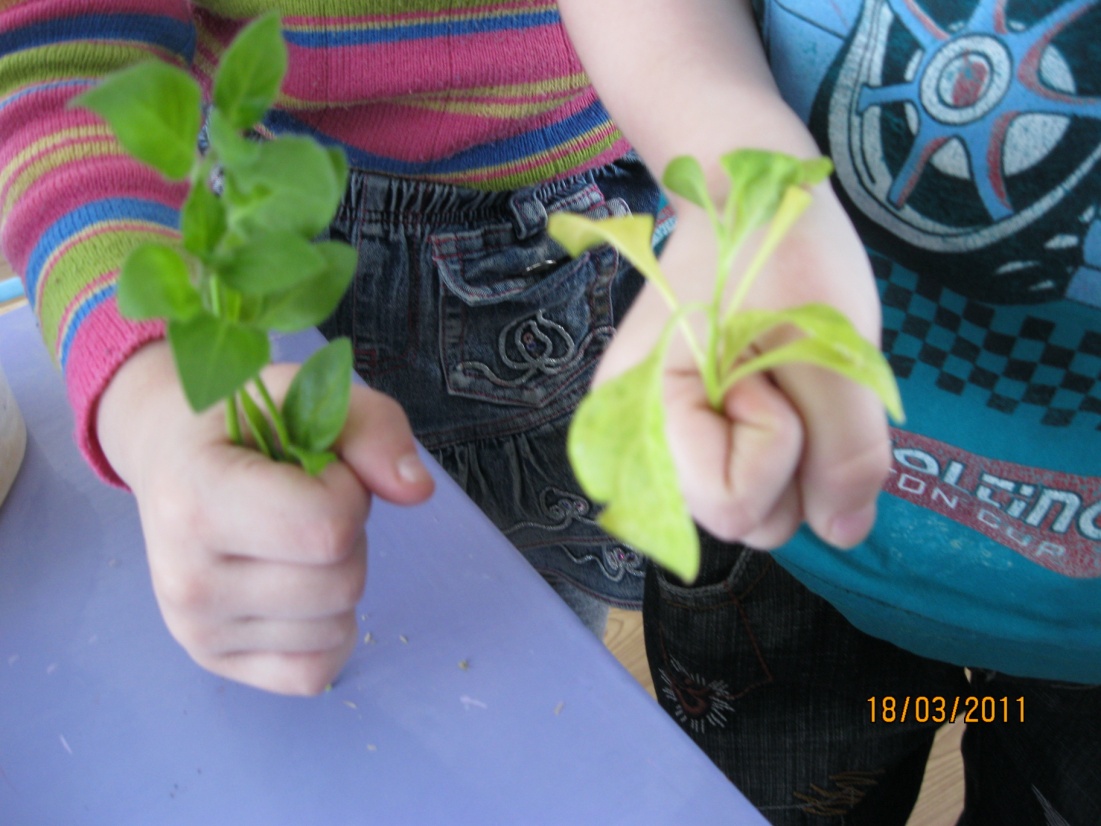 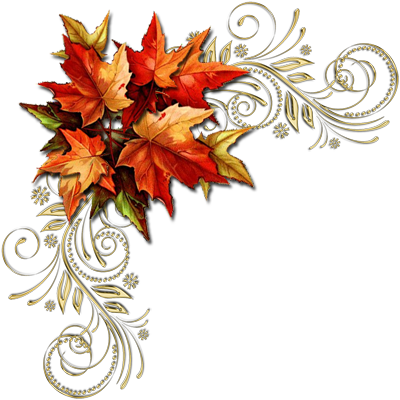 Мы провели исследование  влиянии «Пепси-колы» на организм человека.

   (Смотрите презентацию «Вредного влияние «Пепси-колы» на организм человека».)